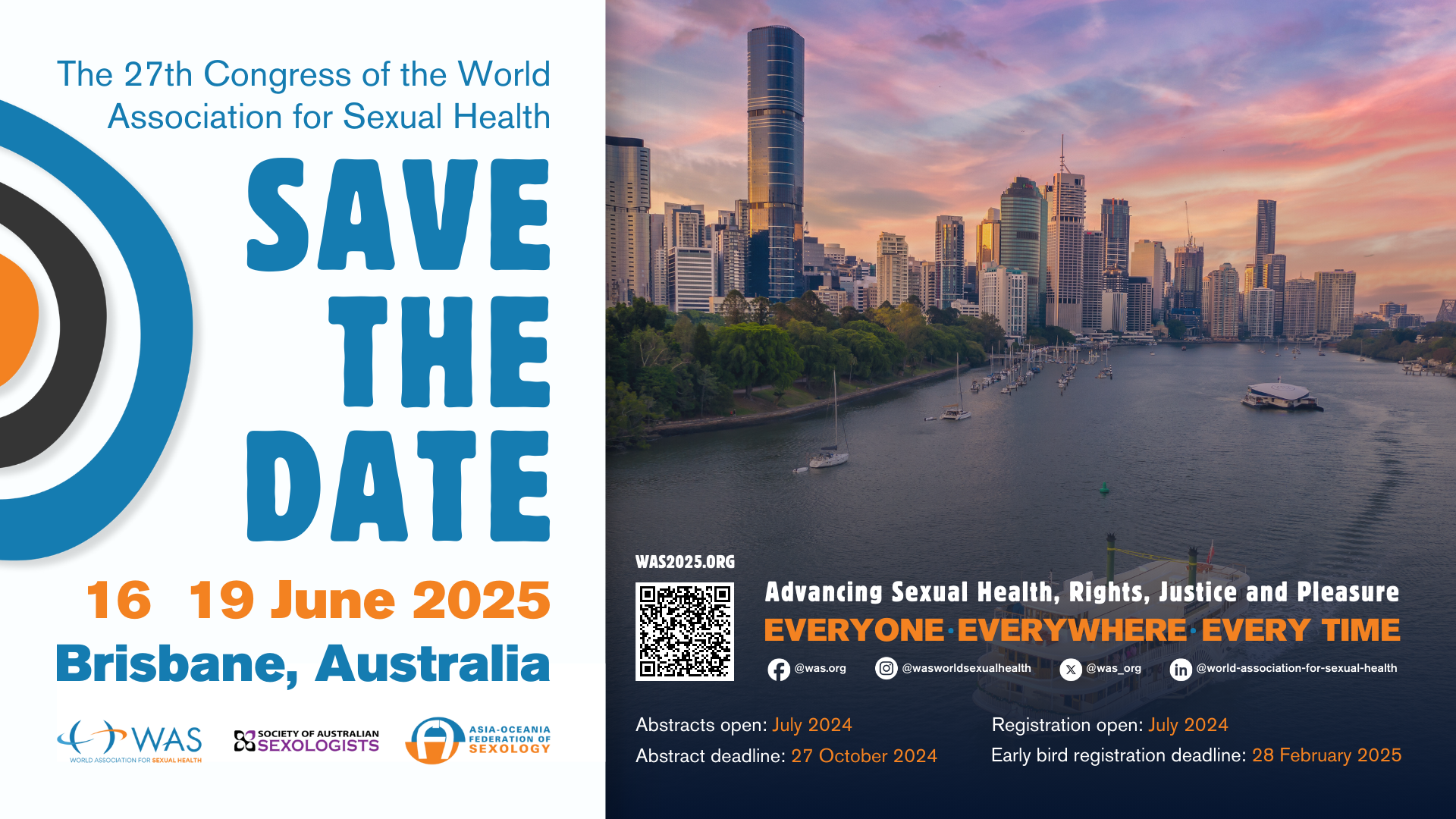 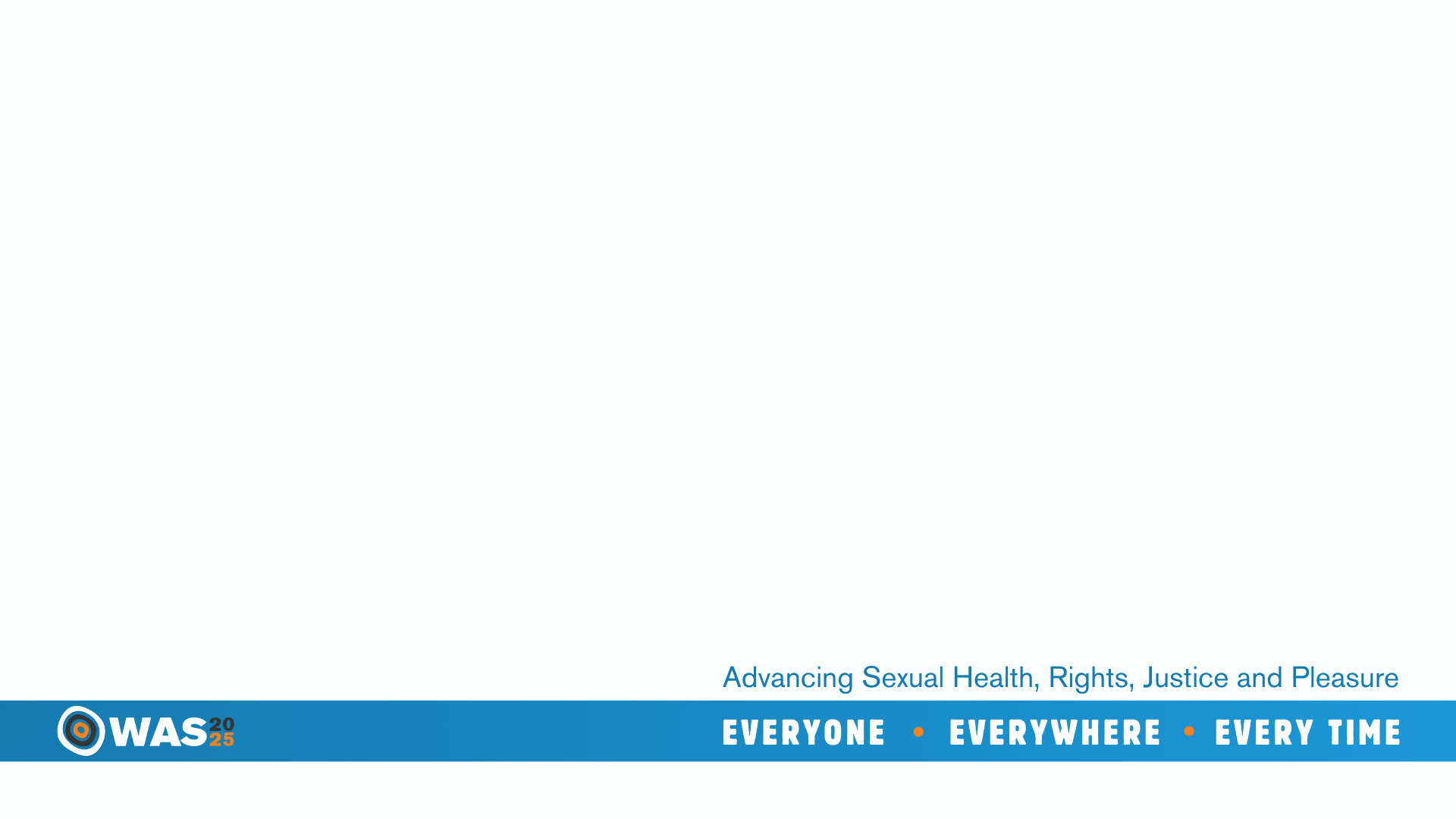 HEADER
Text
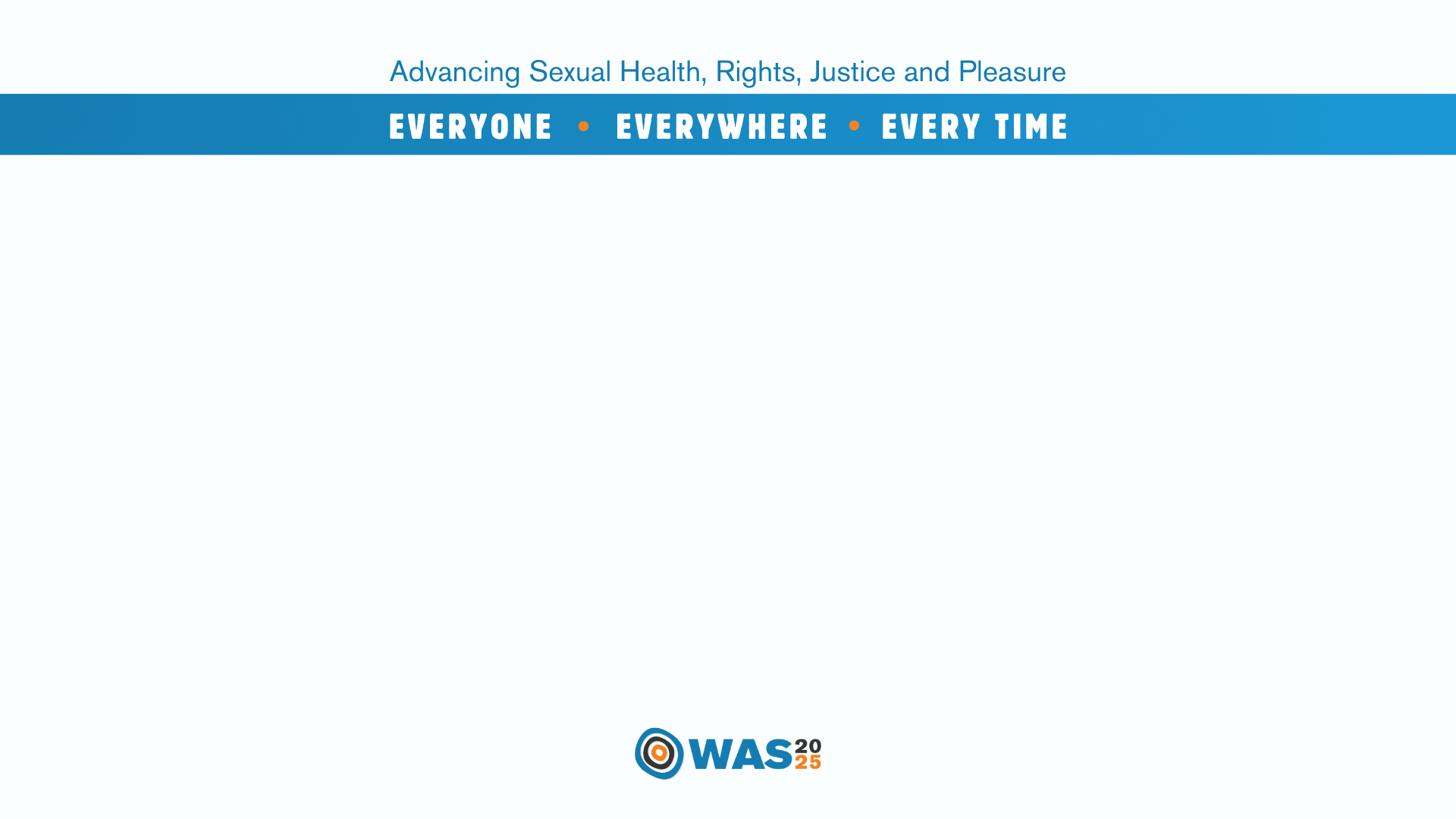 HEADER
Text
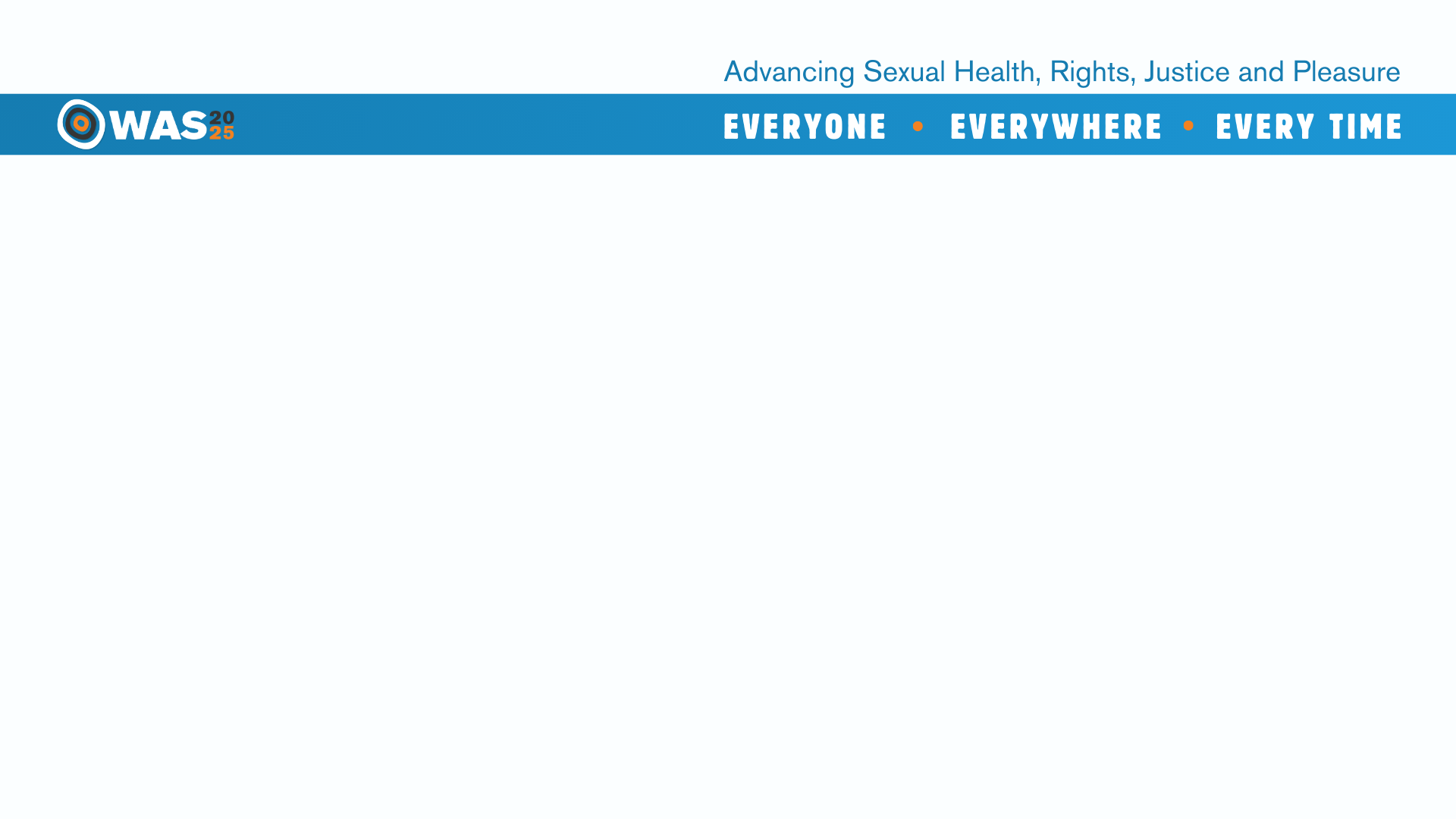 HEADER
Text
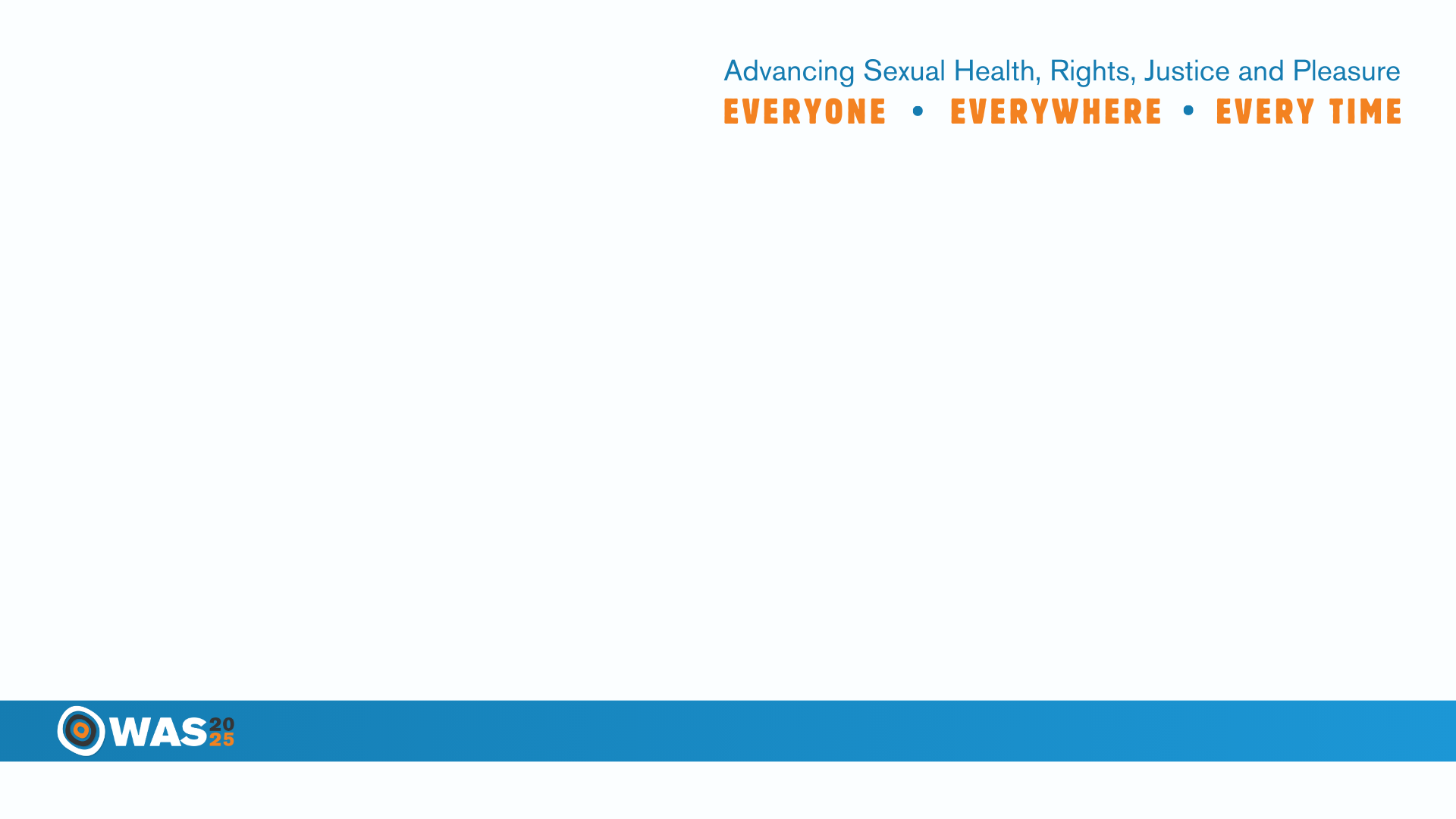 HEADER
Text
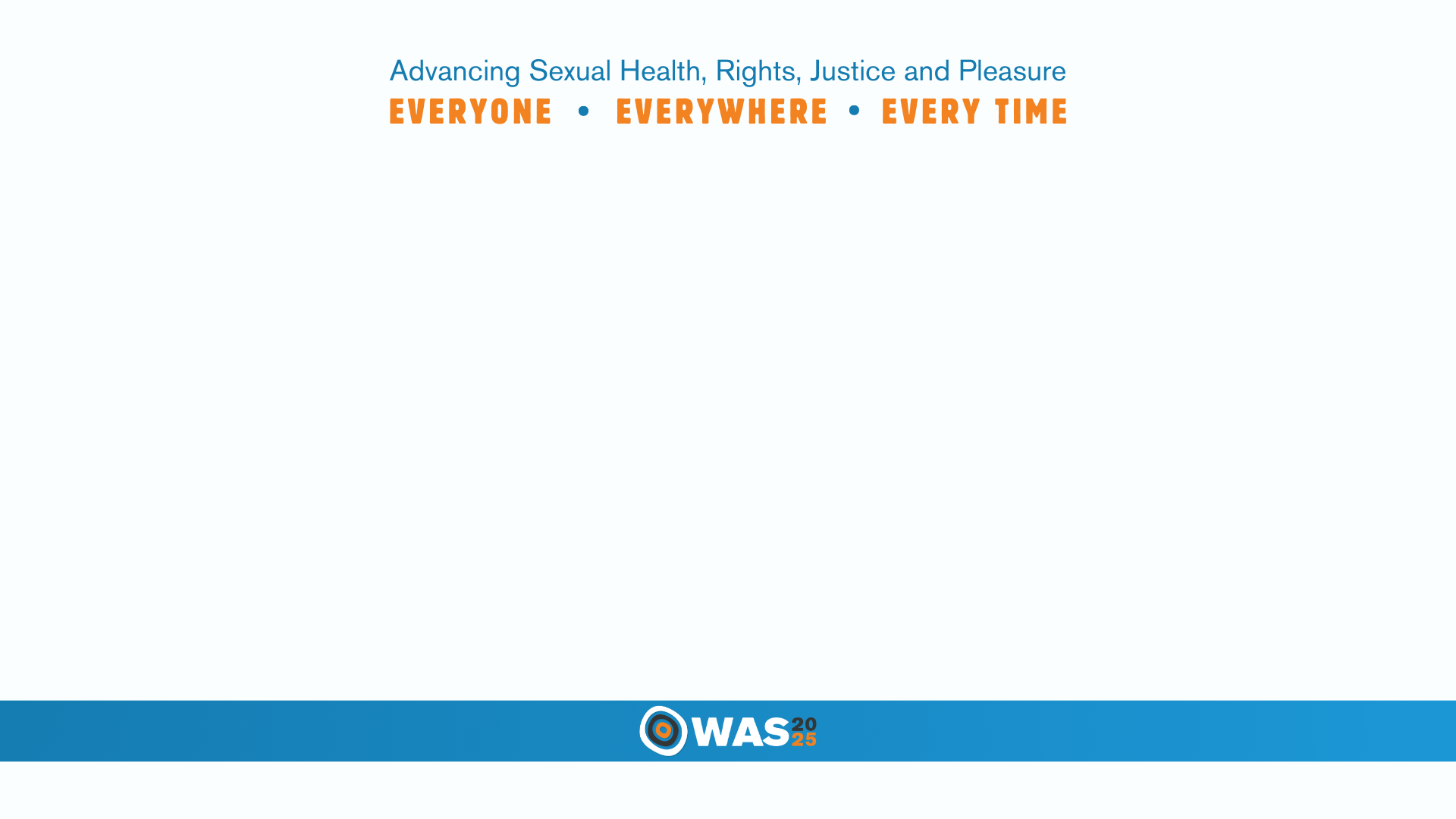 HEADER
Text
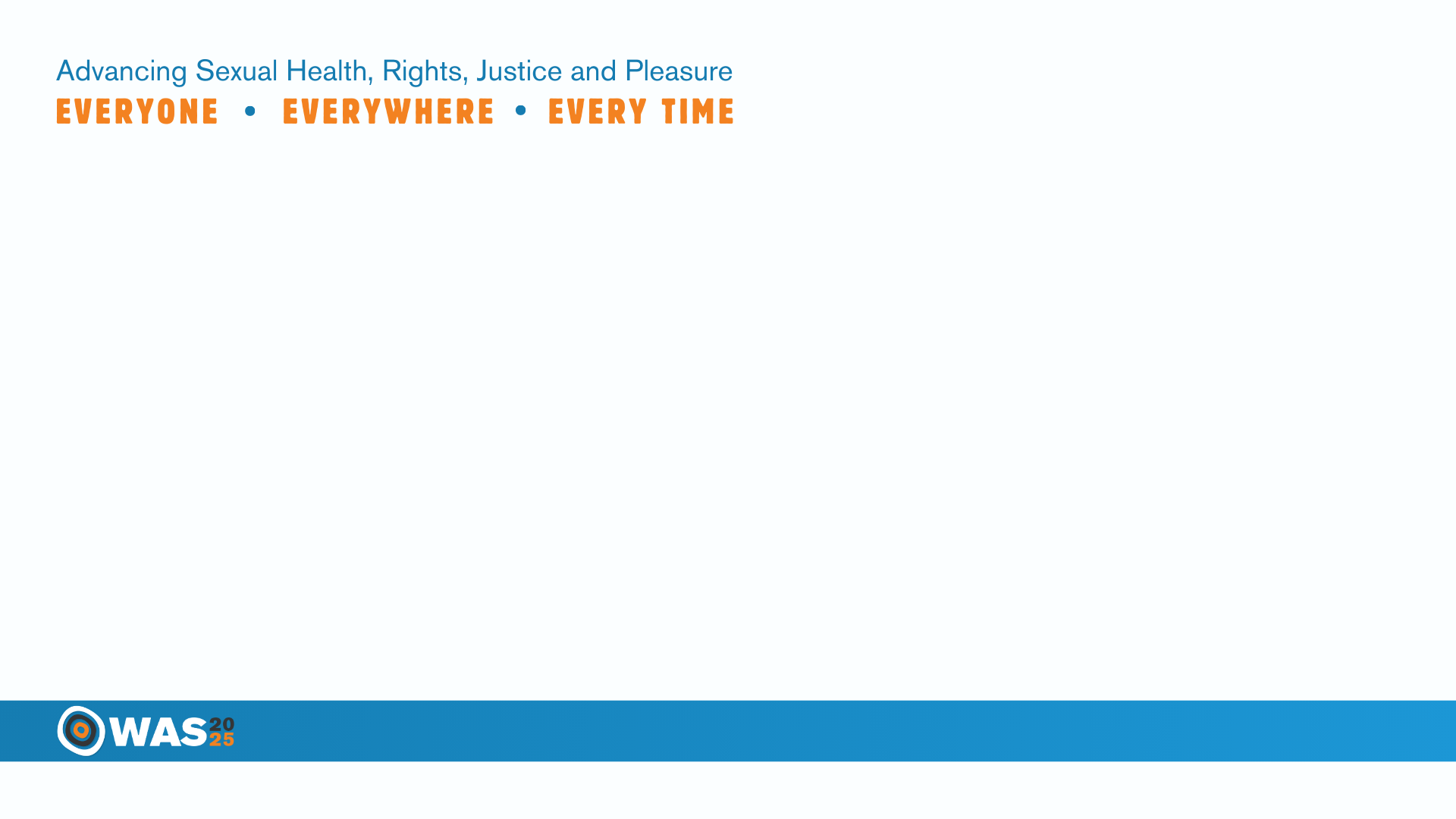 HEADER
Text
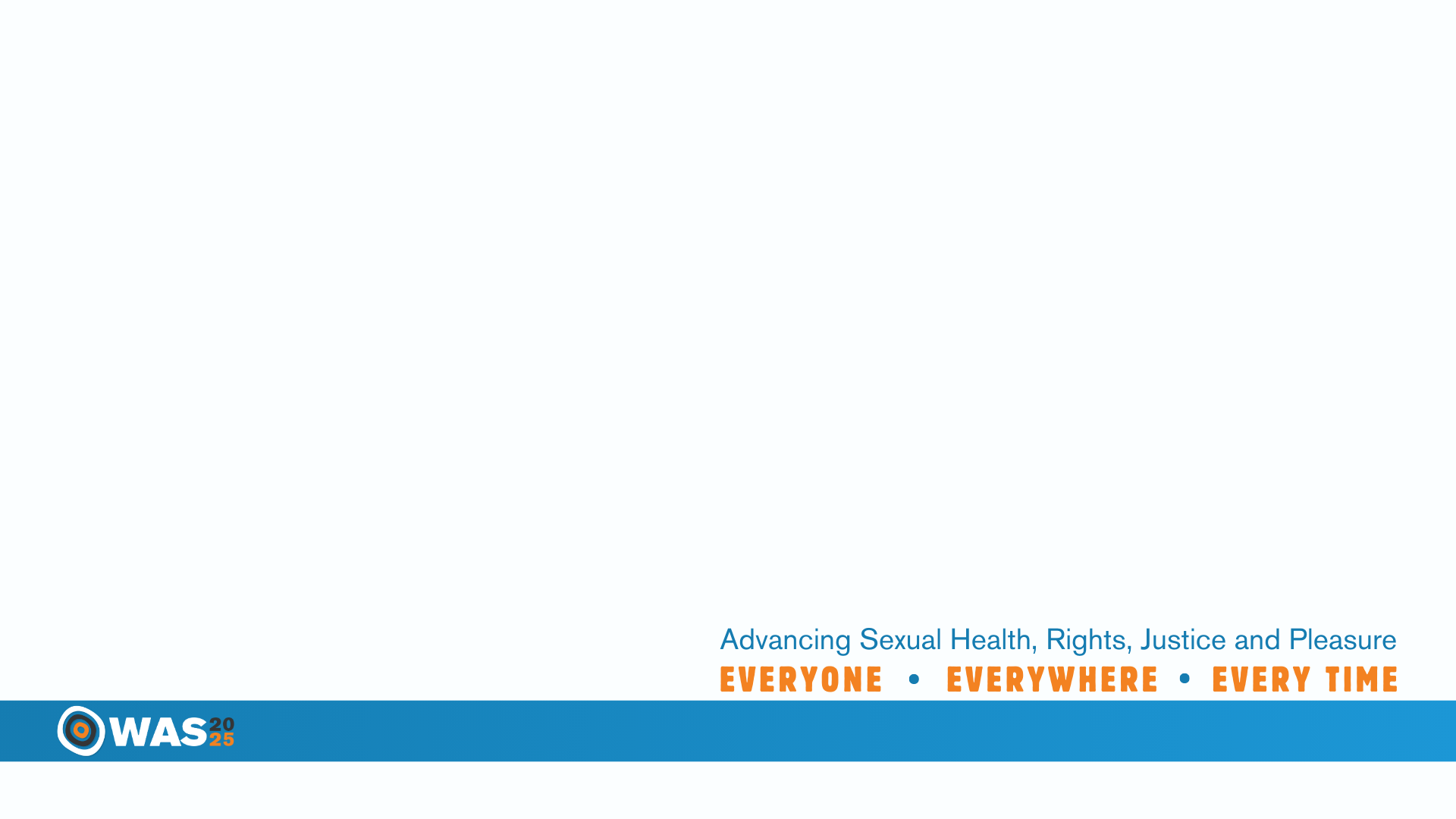 HEADER
Text
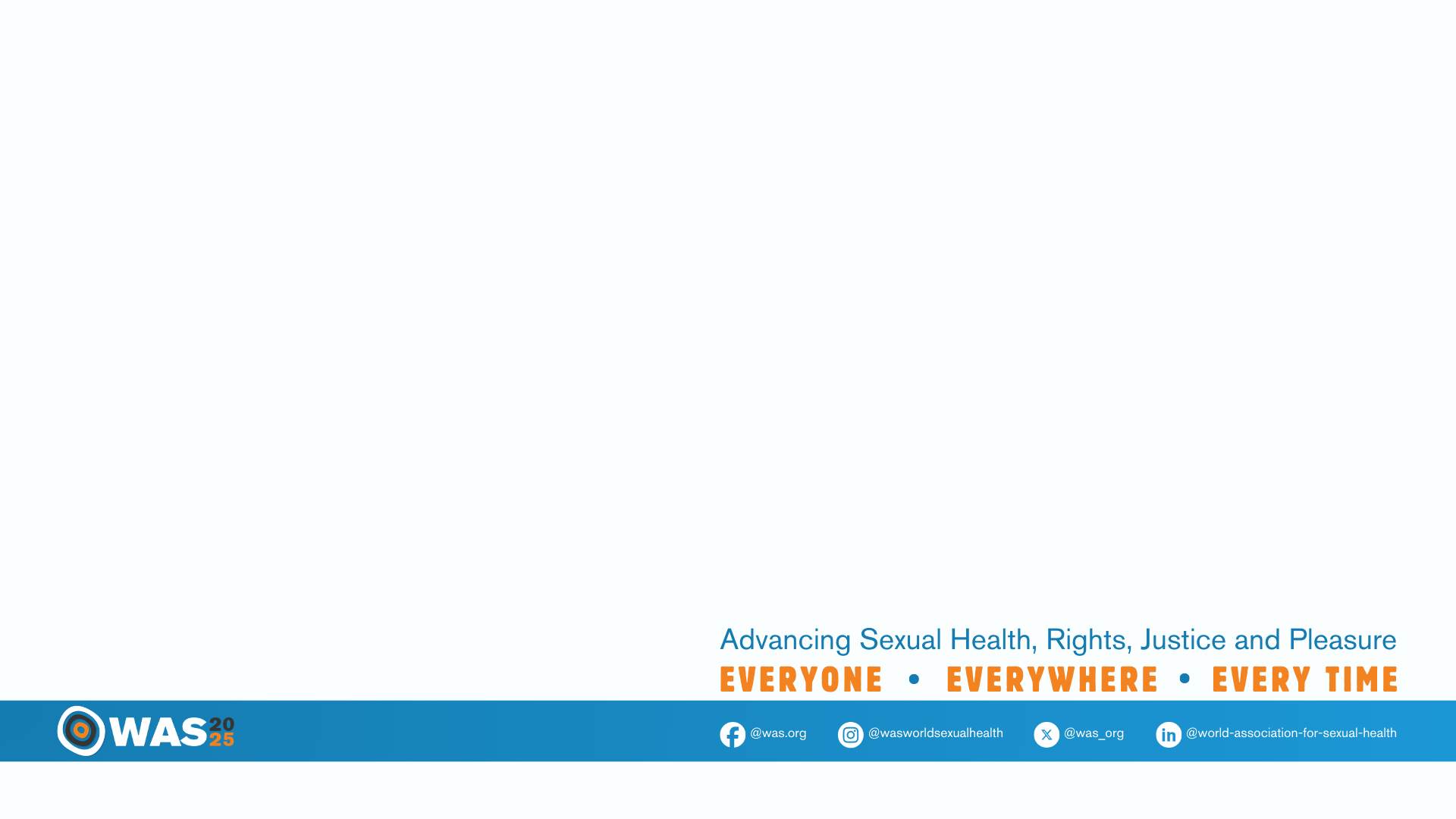 HEADER
Text
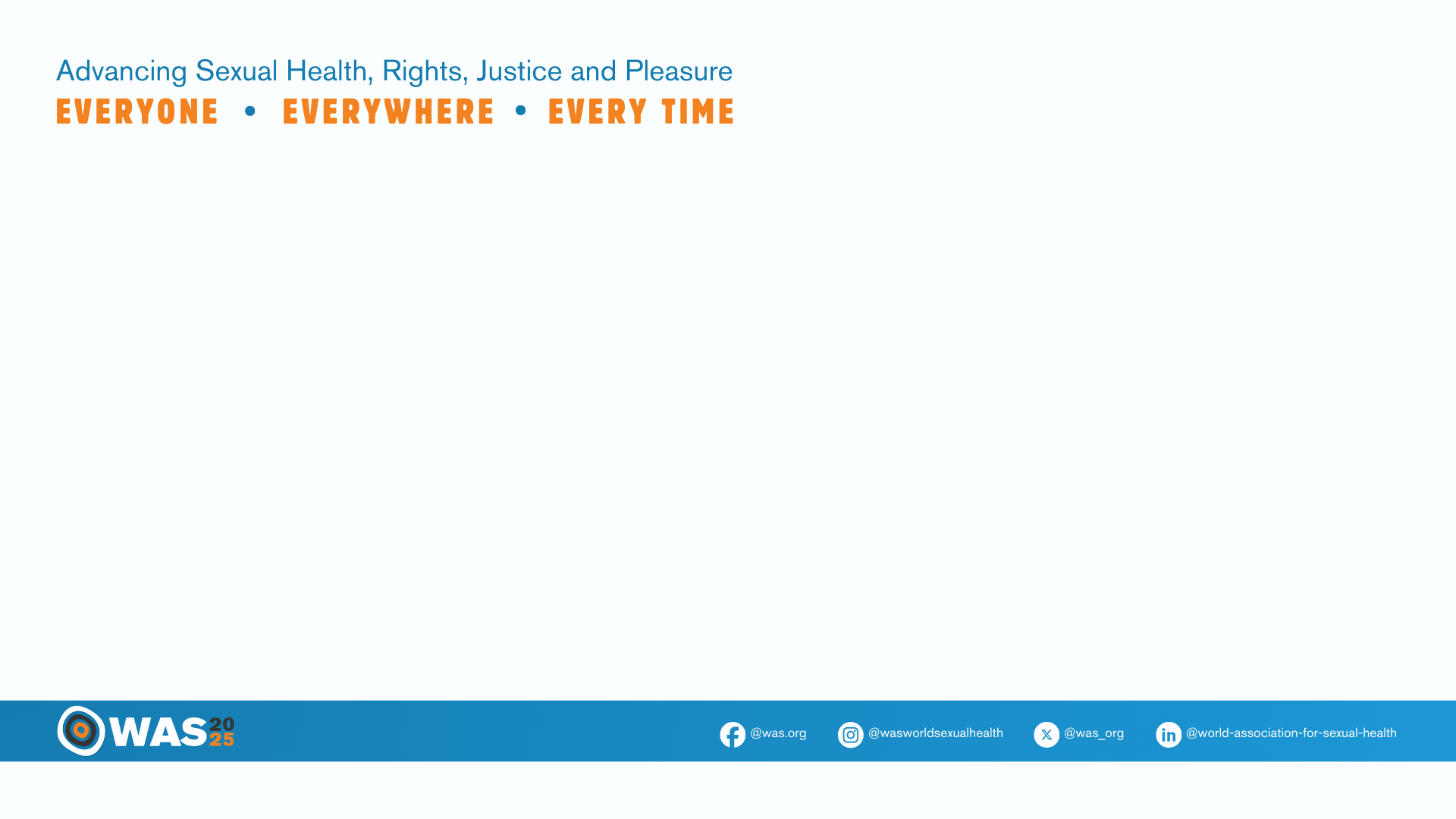 HEADER
Text
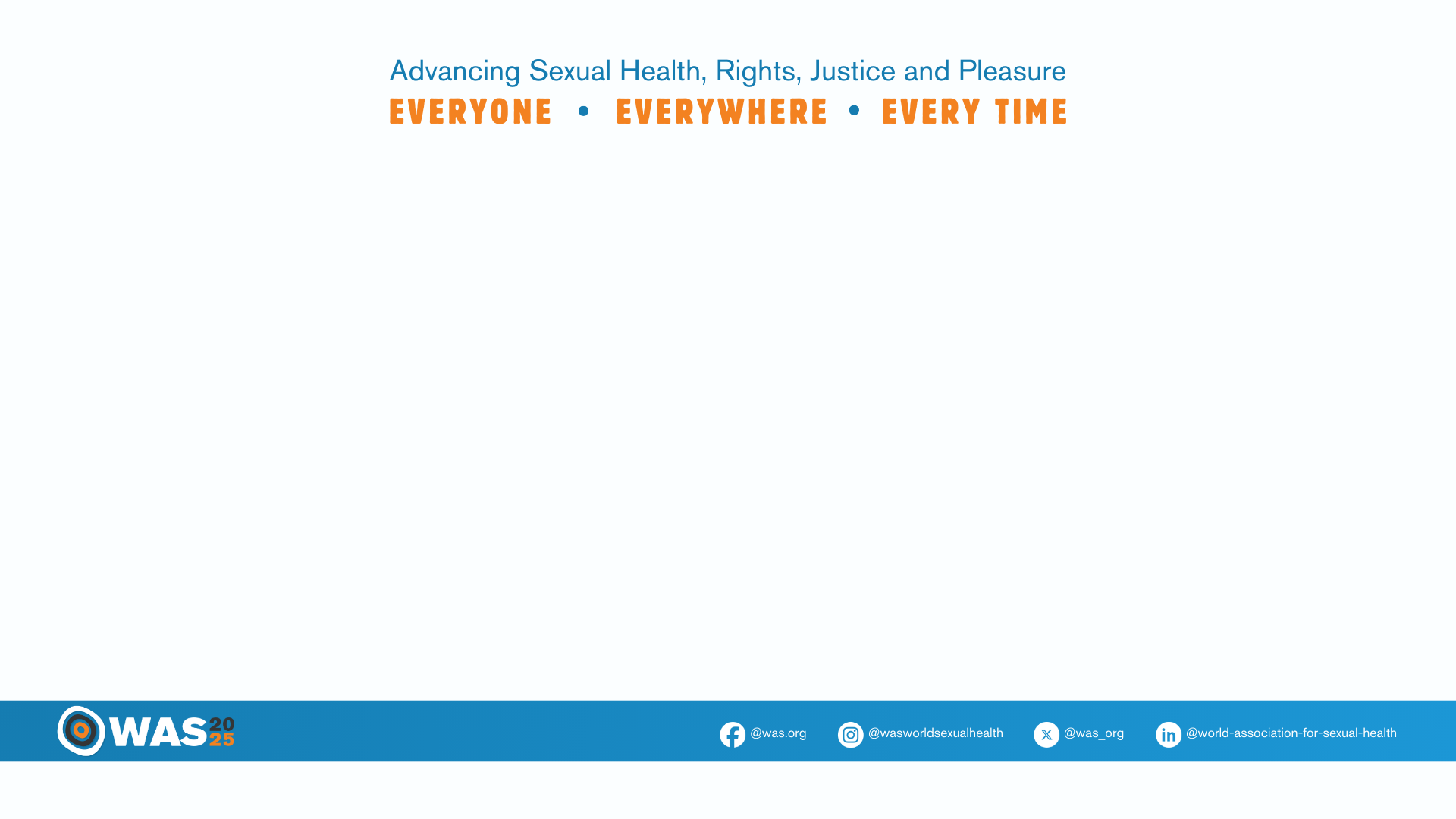 HEADER
Text
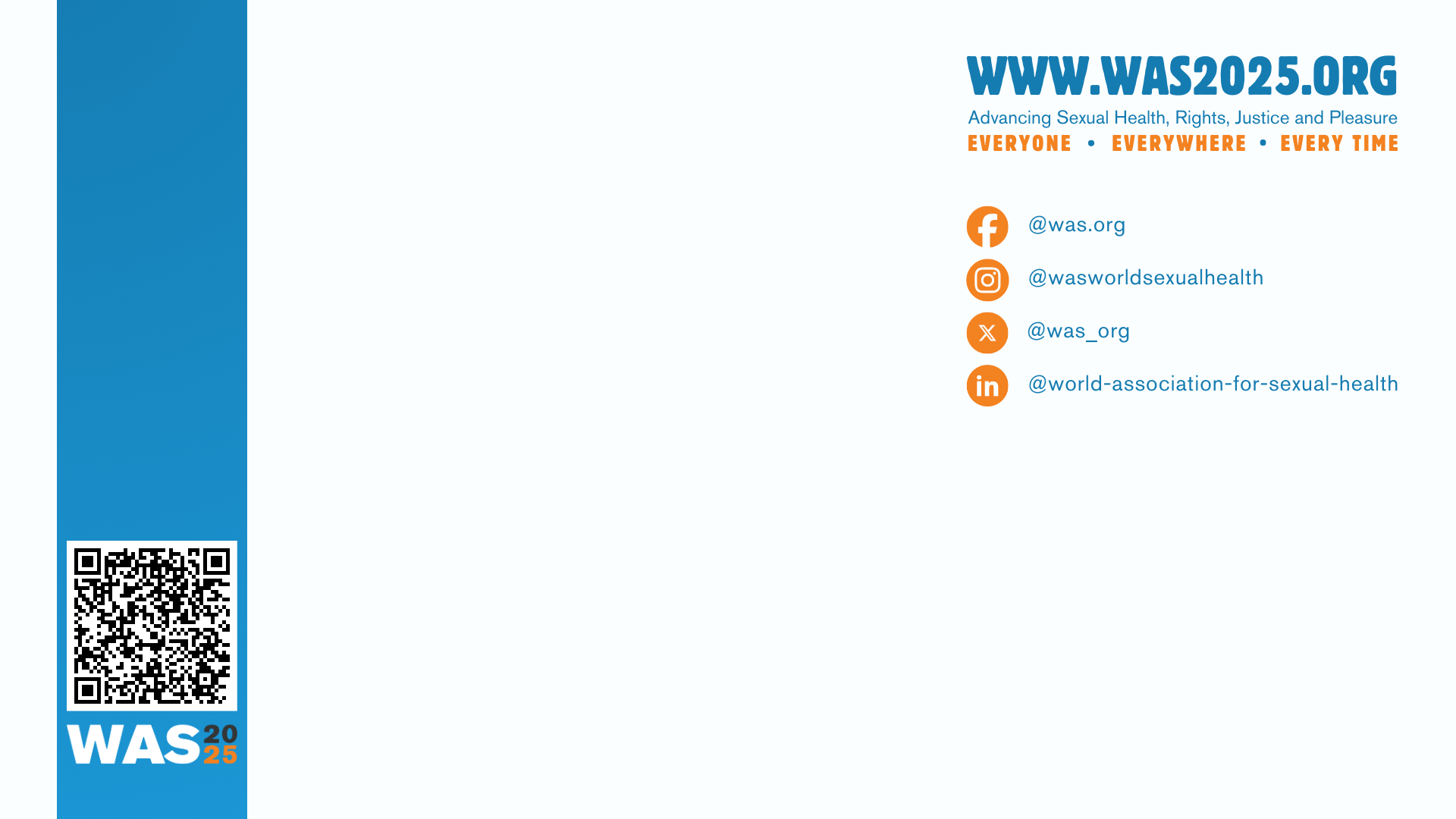 HEADER
Text
Text
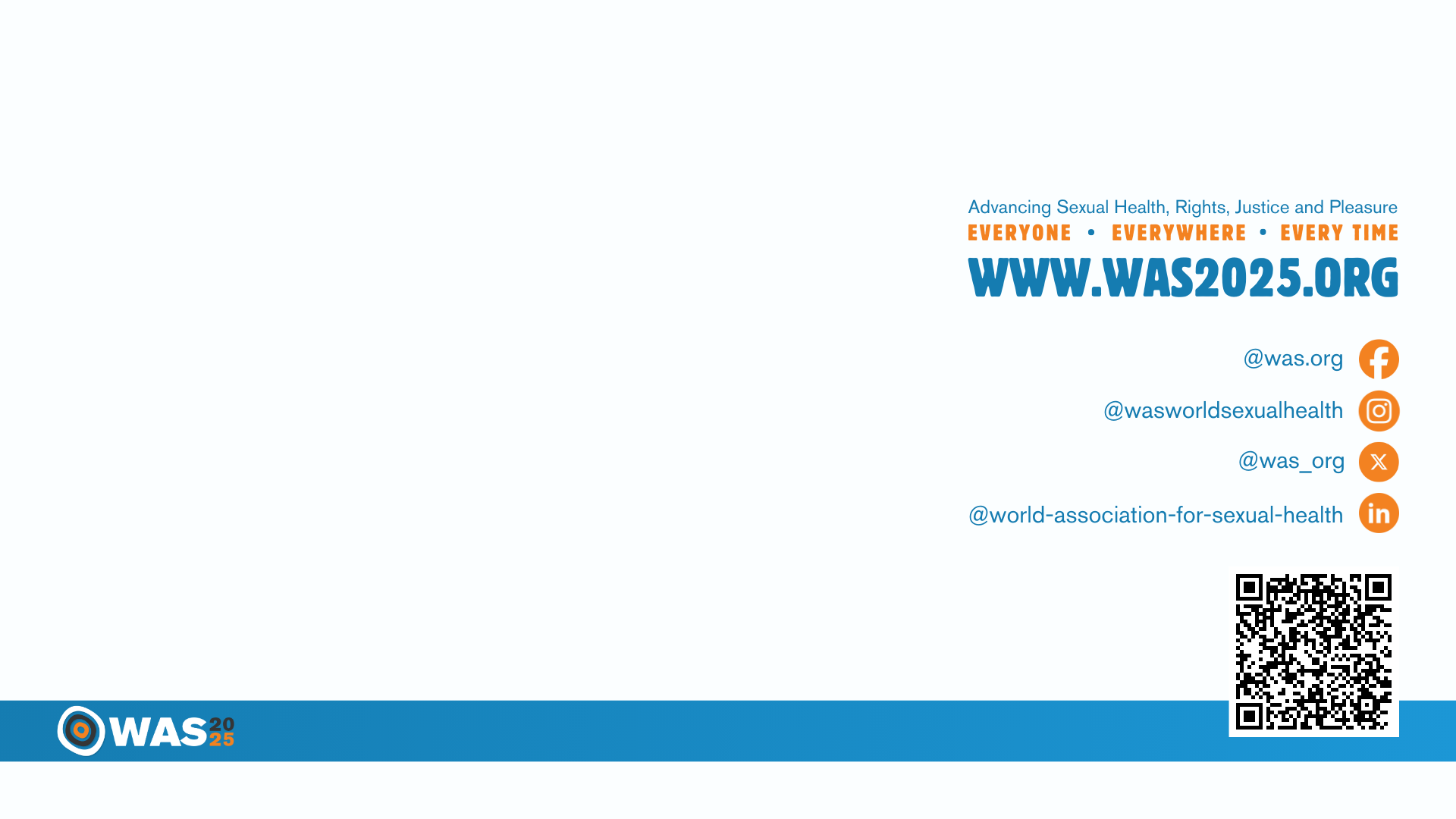 HEADER
Text